Navigating Handshake
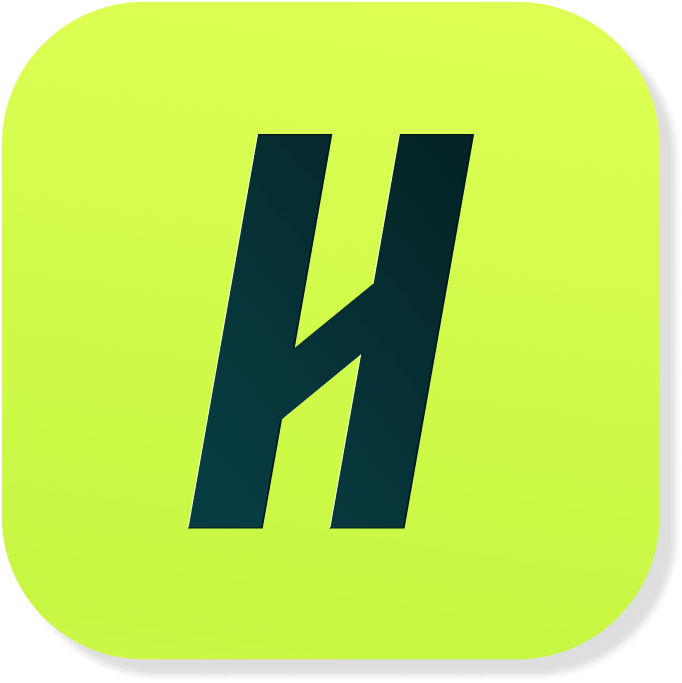 Career Planning & Development
https://app.joinhandshake.com/login
Signing Up For Handshake
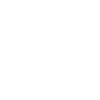 2
https://www.caldwell.edu/
Signing In To Handshake
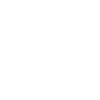 3
Editing Your 
Profile
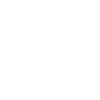 4
Navigating: 
My Career 
Interests
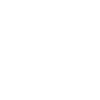 5
Navigating:
My 
Documents
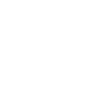 6
Jobs 
And 
Filters
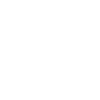 7
How To See Your 
Saved Jobs
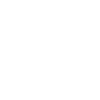 8
Navigating: Events
And 
Filters
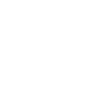 9
Navigating: Career Center
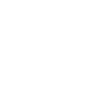 10
Navigating: 
My 
Jobs
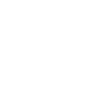 This is also where you will follow up on reviewed and pending jobs.
11
Navigating: Your
Inbox
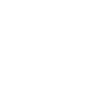 12
Navigating: My Documents
Navigating: My Documents
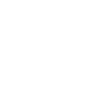 continued…
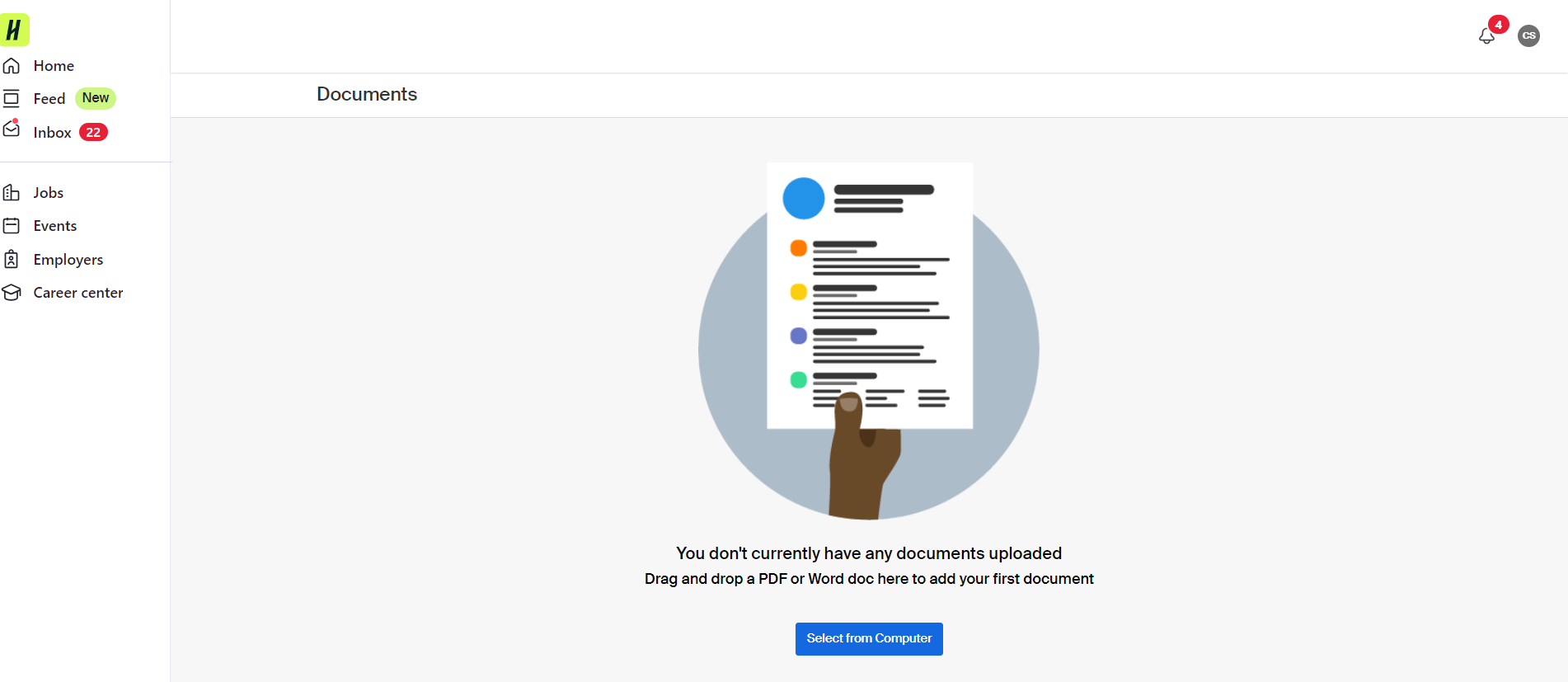 This is what your “my documents” page will look like when you have a new account with nothing uploaded.
You can click on “Select from Computer” to upload your first document.
13
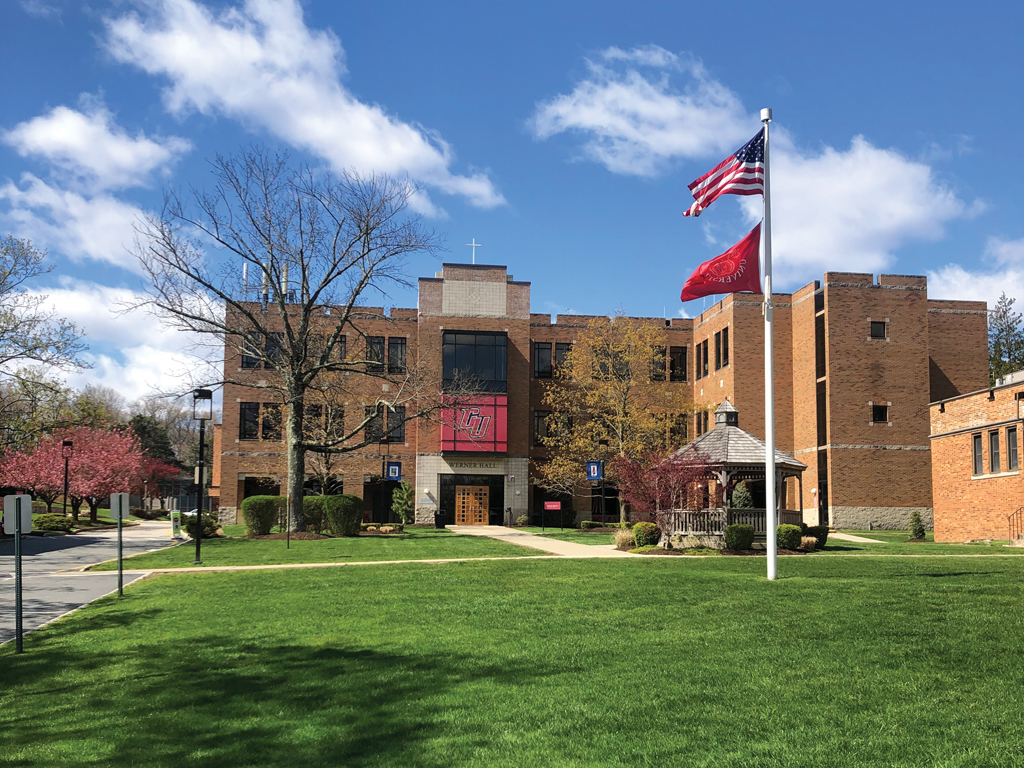 Good Luck!
Book an appointment on Handshake or stop by the career center if you have any questions! 

Aquinas Hall, Room 109
973-618-3290
careers@caldwell.edu

Christine Szeluga, Assistant Director:    cszeluga@caldwell.edu
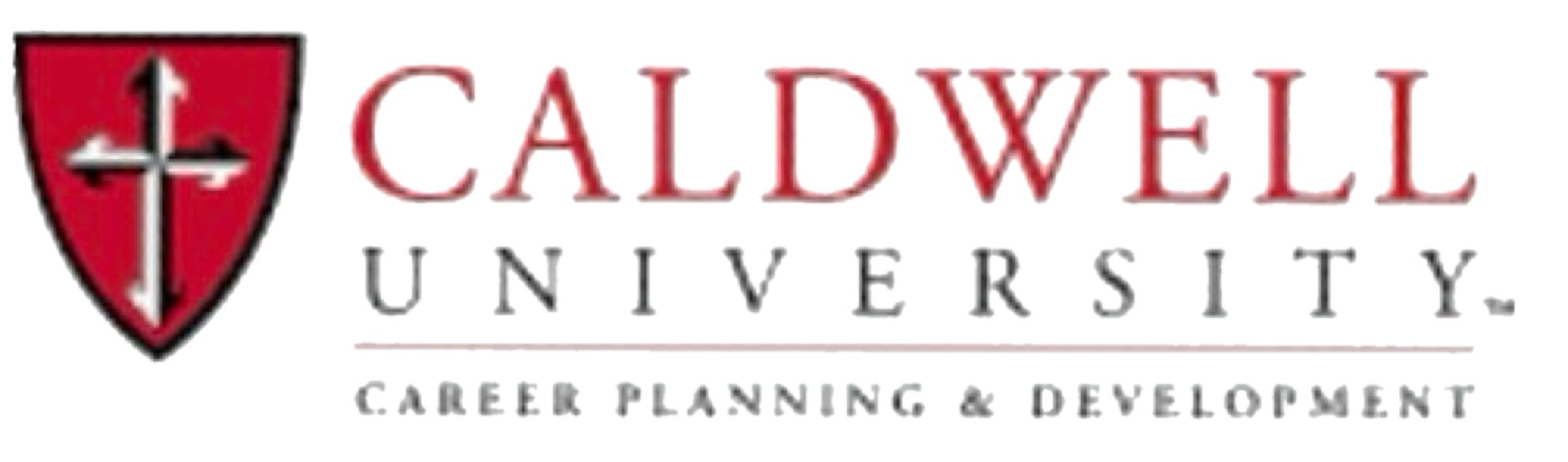